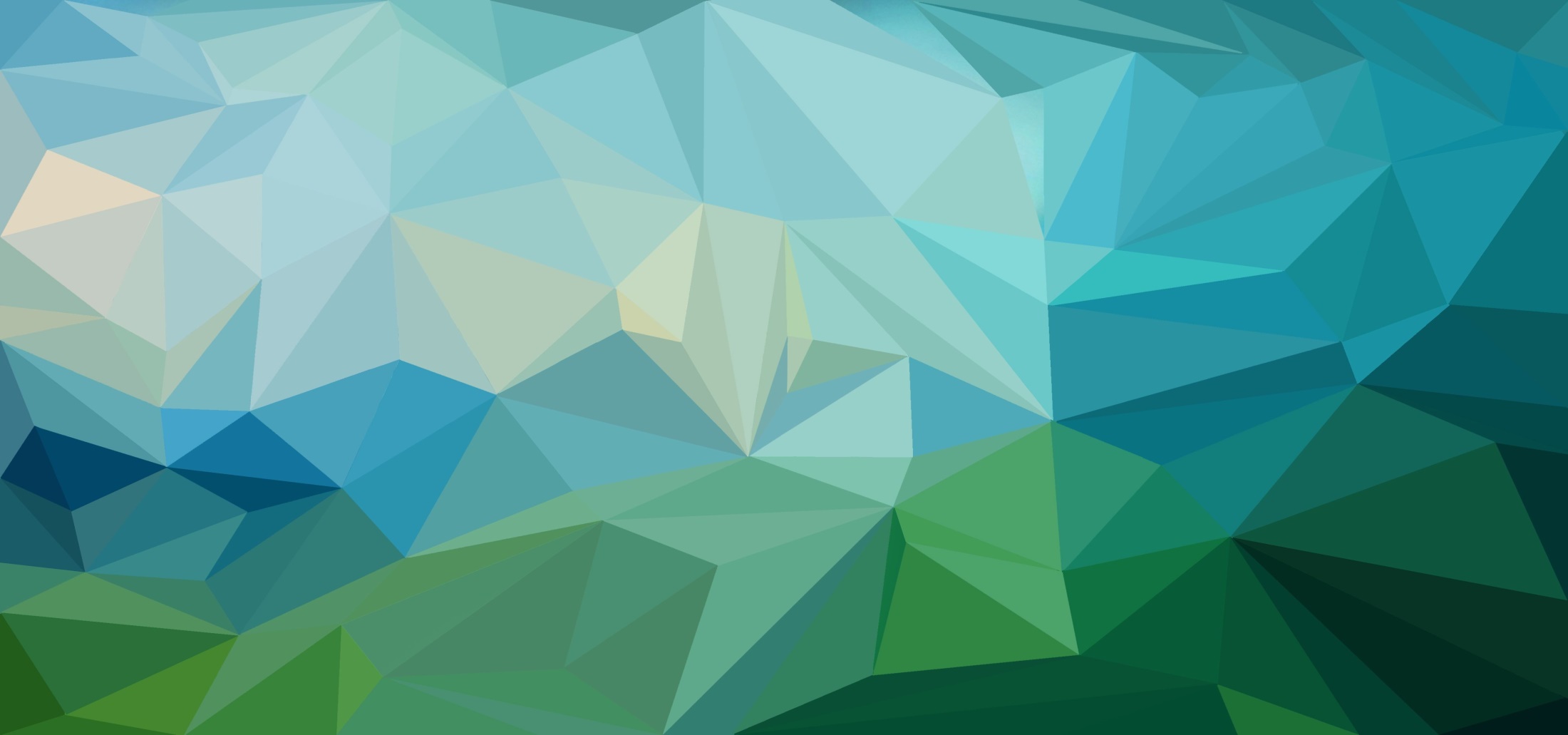 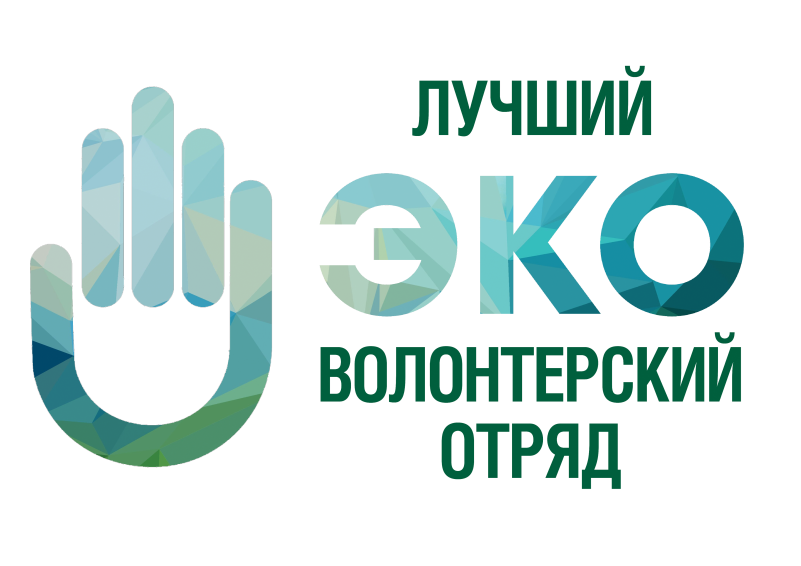 ВСЕРОССИЙСКИЙ КОНКУРС:
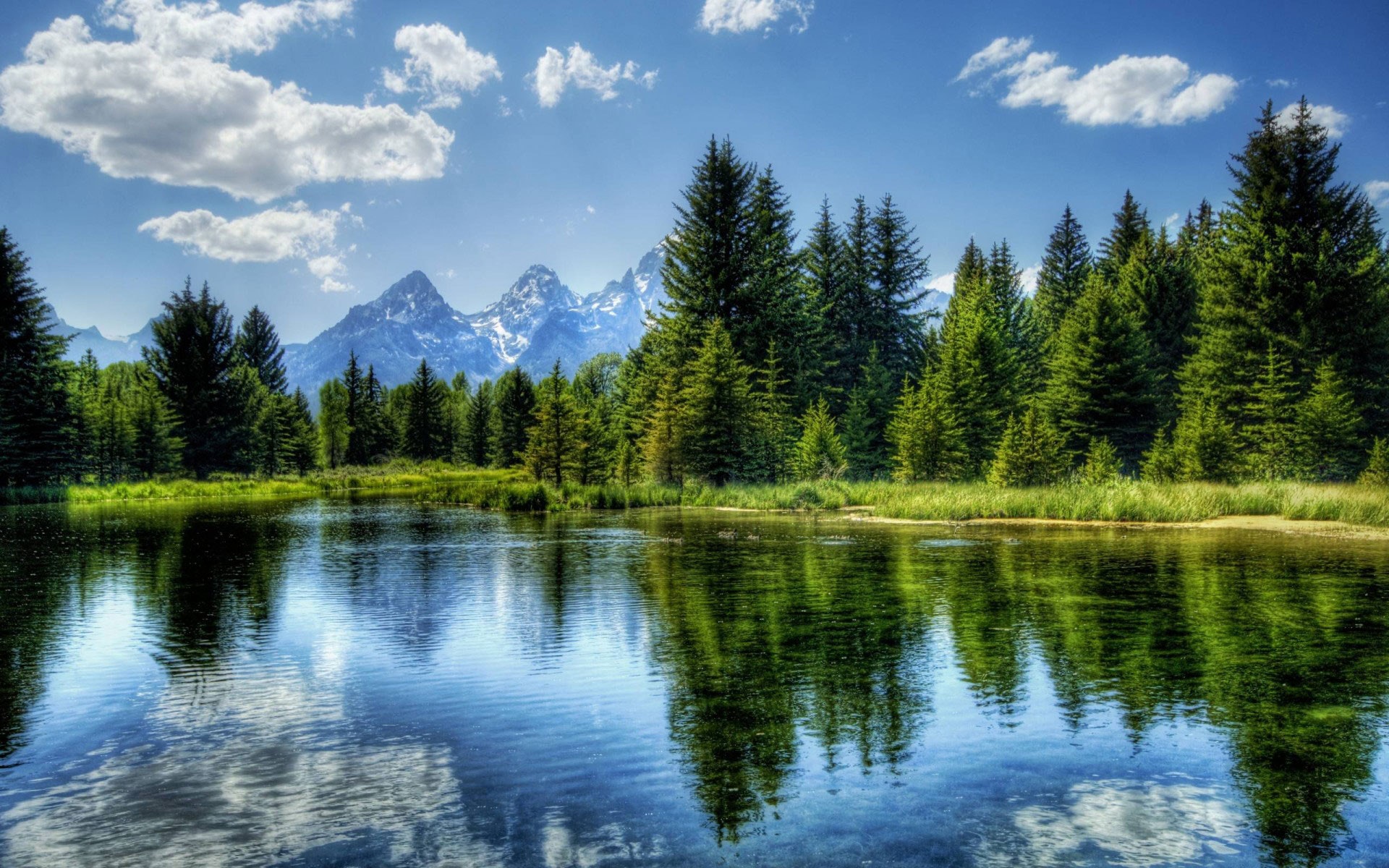 Если желаешь, чтобы мир изменился, — сам стань этим изменением.

Махатма Ганди
В сердце добровольчества (волонтерства) собраны идеалы служения и солидарности и вера в то, что вместе мы можем сделать этот мир лучше. 
Кофи Анан, 
генеральный секретарь ООН (1997-2006)
2
ОРГАНИЗАТОРЫ ВСЕРОССИЙСКОГО КОНКУРСА 
«ЛУЧШИЙ ЭКОВОЛОНТЕРСКИЙ ОТРЯД»
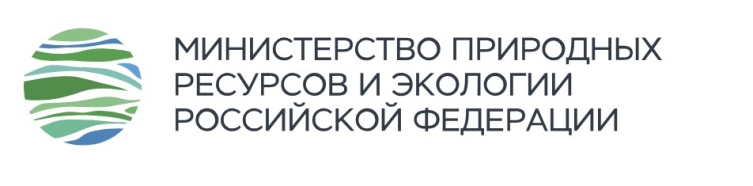 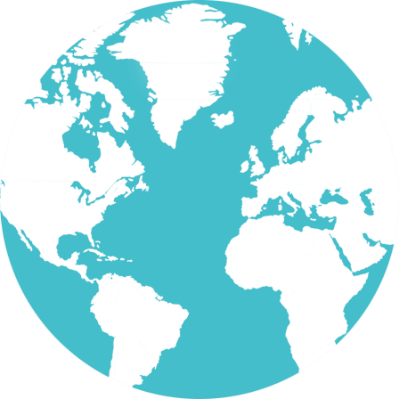 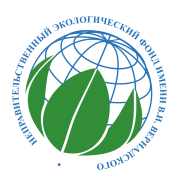 Неправительственный фонд имени В.И. Вернадского
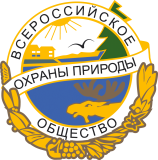 Всероссийское общество охраны природы
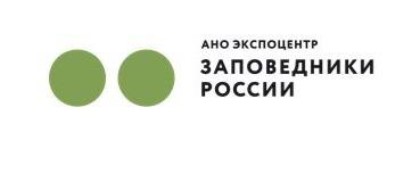 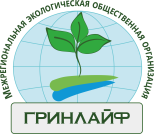 Межрегиональная экологическая общественная организация «ГРИНЛАЙФ»
3
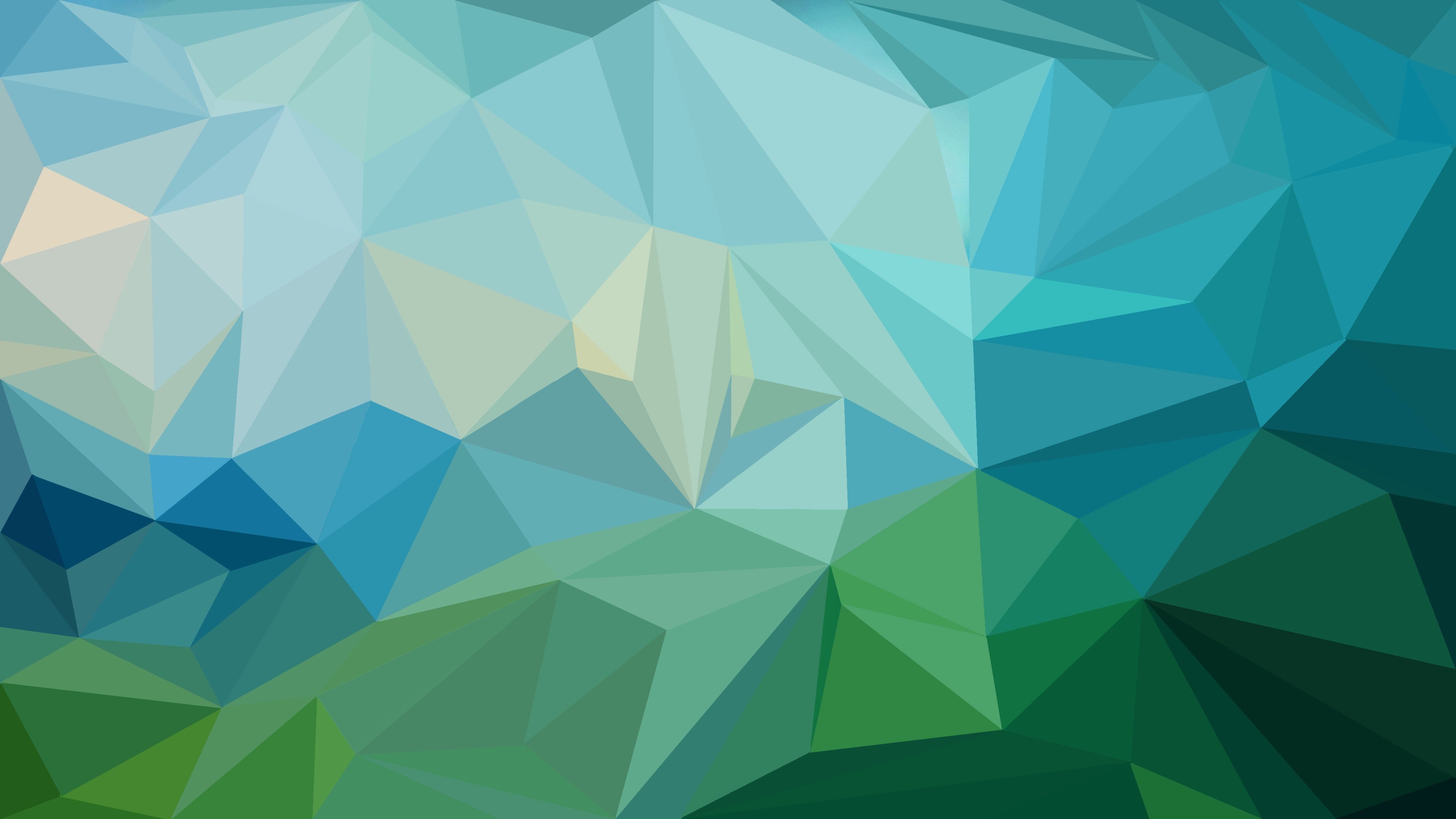 Конкурс впервые был проведен в 2018 году согласно утвержденному плану основных мероприятий по проведению в Российской Федерации Года добровольца (волонтера) и был призван выявить и наградить лучшие эковолонтерские отряды, которые реализовали социально значимые проекты в сфере экологического добровольчества, способствовали повышению мотивации подрастающего поколения к участию в волонтерской деятельности, привлекли внимание общественности к проблемам окружающей среды.
Цели конкурса:
выявление и поддержка наиболее активных эковолонтерских отрядов;
повышение мотивации подрастающего поколения к участию в социально ориентированной деятельности;
привлечение внимания общественности к наиболее успешным примерам молодежных инициатив, а также проблемам сохранения окружающей среды, популяризация успешных экологических волонтерских практик и опыта;
систематизация информации о действующих в России эковолонтерских отрядах.
4
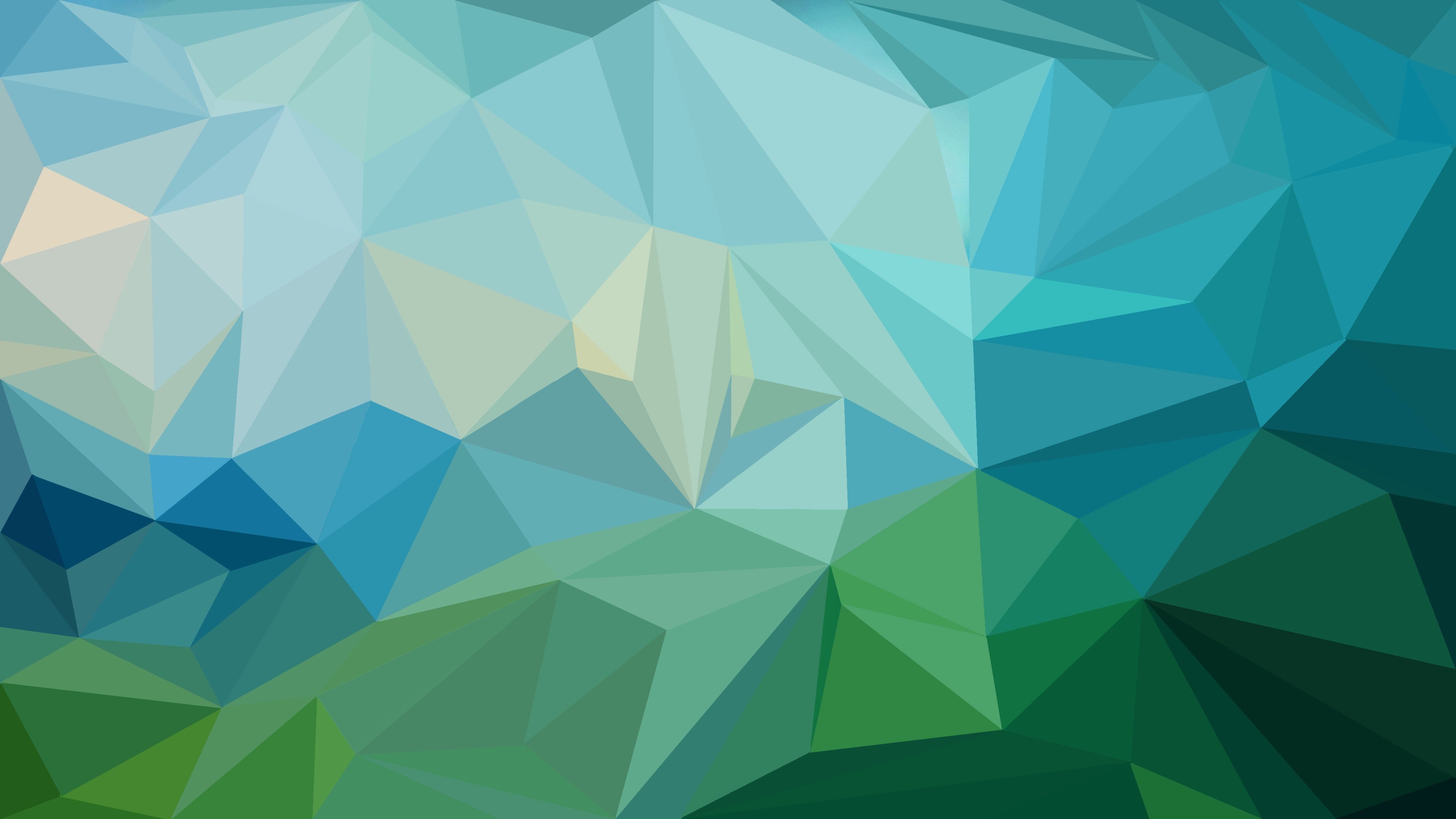 Номинации:
   «Помогаем заповедникам» проекты волонтерских отрядов на особо охраняемых природных территориях;
   «Эковолонтеры — рекам и озерам» проекты волонтерских отрядов по очистке берегов водных объектов;
   «Волонтеры леса» проекты волонтерских отрядов по сохранению и восстановлению лесов и лесных насаждений; 
   «Эковолонтеры города» проекты волонтерских отрядов по озеленению  дворов и улиц, по благоустройству городских/поселковых территорий; 
   «Мусору — нет!» проекты волонтерских отрядов по очистке территорий от мусора, выявление несанкционированных свалок, успешные практики селективного сбора отходов;
   «Эковзгляд» создание интернет-ресурсов, подготовка материалов и издание газет, журналов, справочников и других электронных и печатных материалов экологической тематики, распространение в сети Интернет и СМИ материалов об экологической волонтерской деятельности;
   «Журавль в небе» номинация посвящена Году журавля, объявленному Союзом птиц России в 2020 году. В номинации оцениваются добровольческие акции по благоустройству  мест пребывания туристов и посетителей в границах особо охраняемых природных территорий, расположенных в ареалах обитания журавлей; добровольческие просветительские проекты, направленные на освещение вопросов охраны и изучения журавлей, в том числе мониторинг журавлей на путях миграции с привлечением общественных организаций и волонтеров, включая бердвотчинг.
5
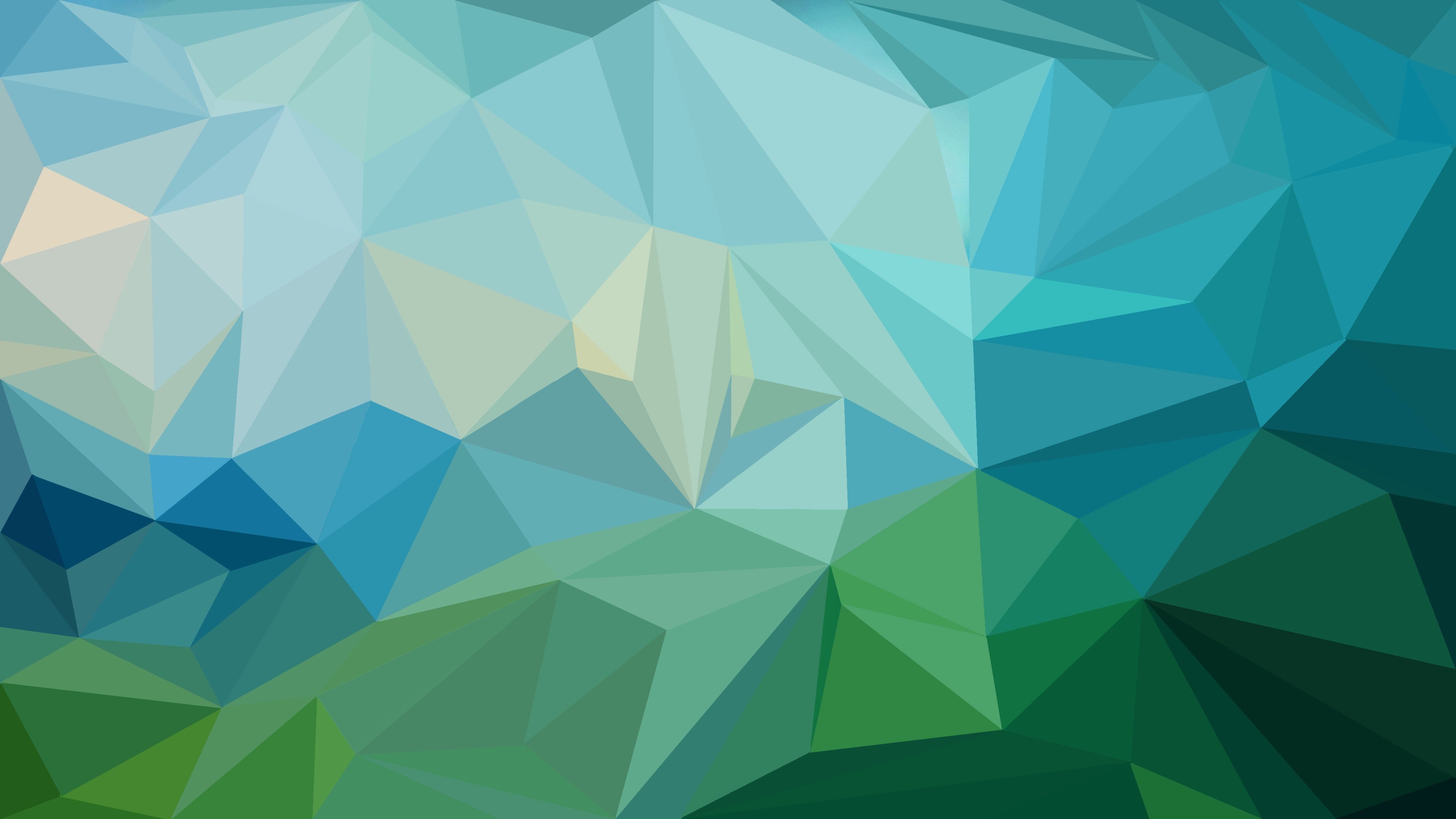 Итоги конкурса «Лучший ЭКОволонтерский отряд» 2018 года:
65
регионов 
Российской Федерации приняли участие в Конкурсе
1470
заявок было подано
от волонтерских 
отрядов со всей страны
7 декабря
2018
В Министерстве природных ресурсов 
и экологии Российской Федерации
состоялась торжественная церемония награждения победителей
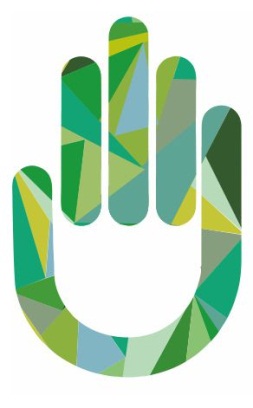 Самые популярные номинации:
«Мусору — нет!» 
более 200 заявок
«Эковолонтеры города»
более 300 заявок
6
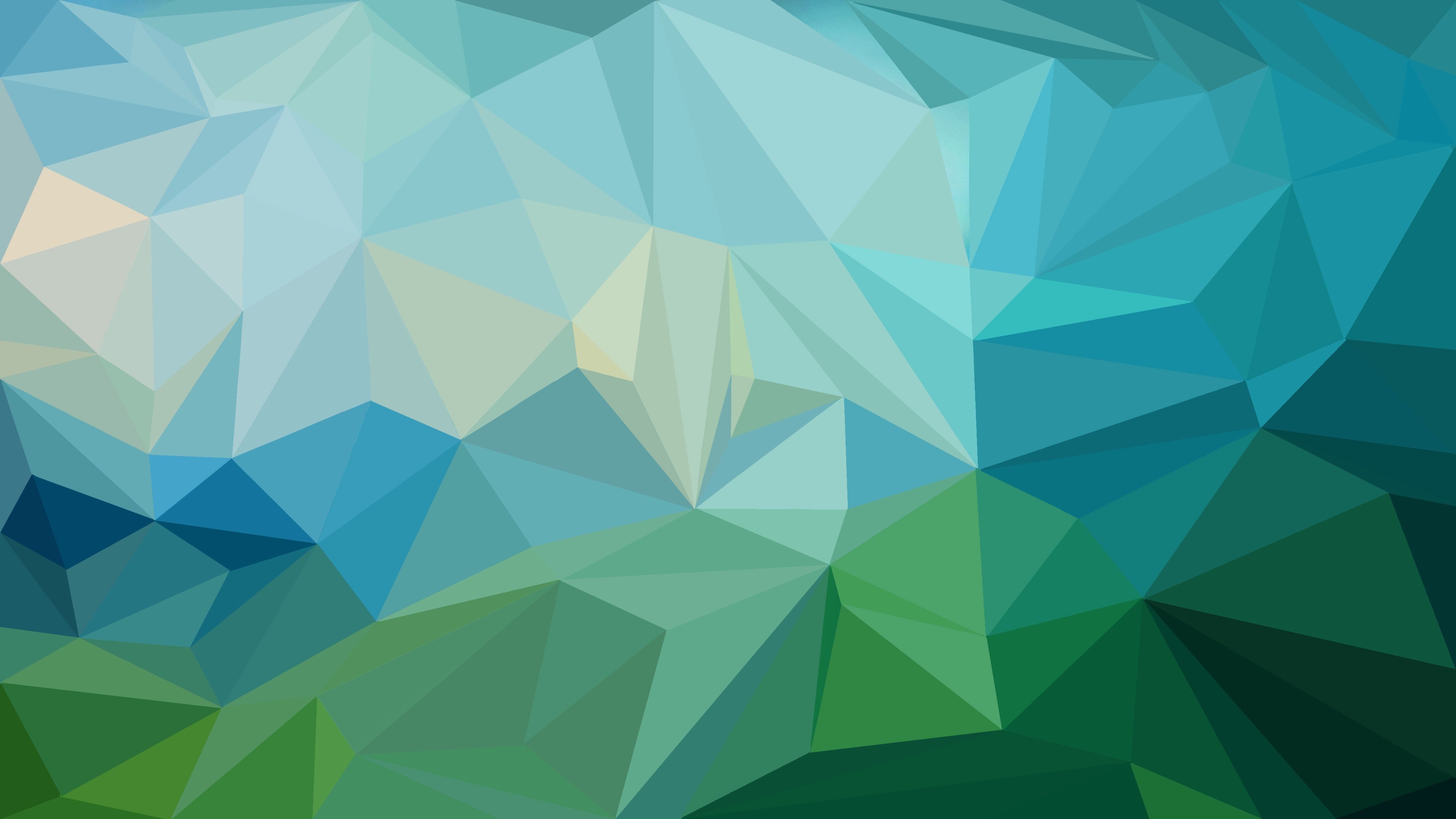 Итоги конкурса 
«Лучший ЭКОволонтерский отряд» 2019 года:
76
регионов 
Российской Федерации приняли участие в Конкурсе
1721
заявок было подано
от волонтерских 
отрядов со всей страны
1 ноября
2019
В Министерстве природных ресурсов 
и экологии Российской Федерации
состоялась торжественная церемония награждения победителей
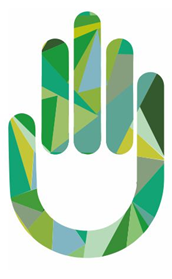 Самые популярные номинации:
«Мусору — нет!» 
более 460 заявок
«Эковолонтеры города»
более 550 заявок
7
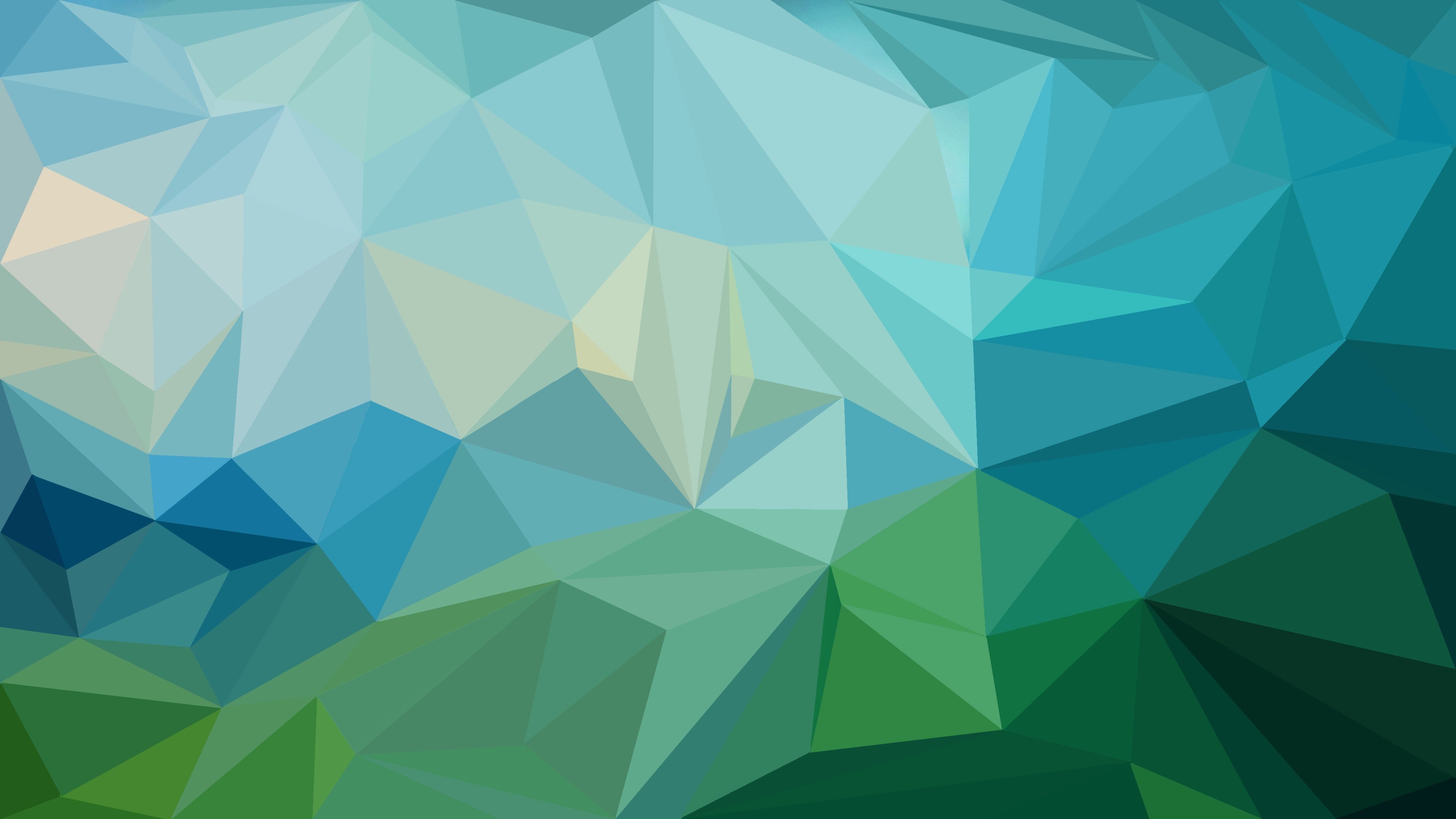 Поддержка Конкурса:
Партнером конкурса выступит Ассоциация волонтерских центров.
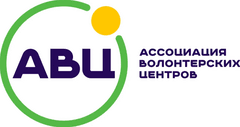 Подведение итогов Конкурса:
Торжественное подведение итогов и награждение победителей состоится в конце  2020 года в Министерстве природных ресурсов и экологии Российской Федерации. Победители будут награждены памятными призами и дипломами. В церемонии награждения примет участие Министр природных ресурсов и экологии Российской Федерации Д.Н. Кобылкин.
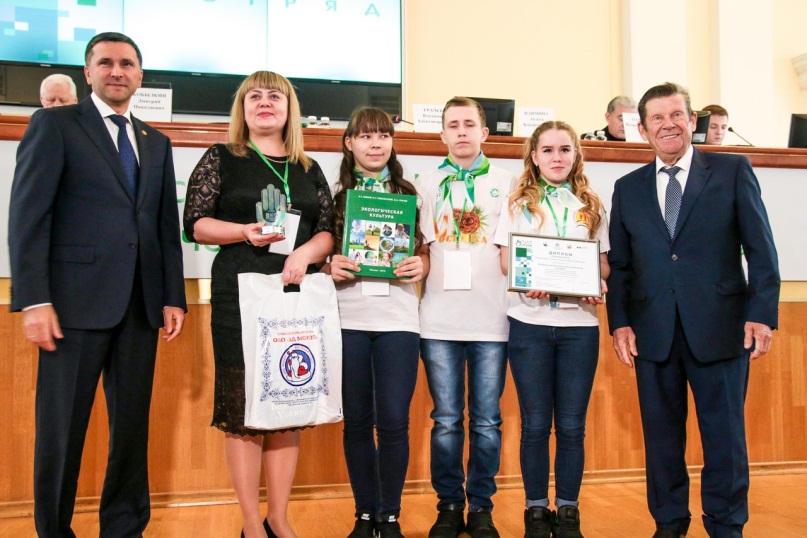 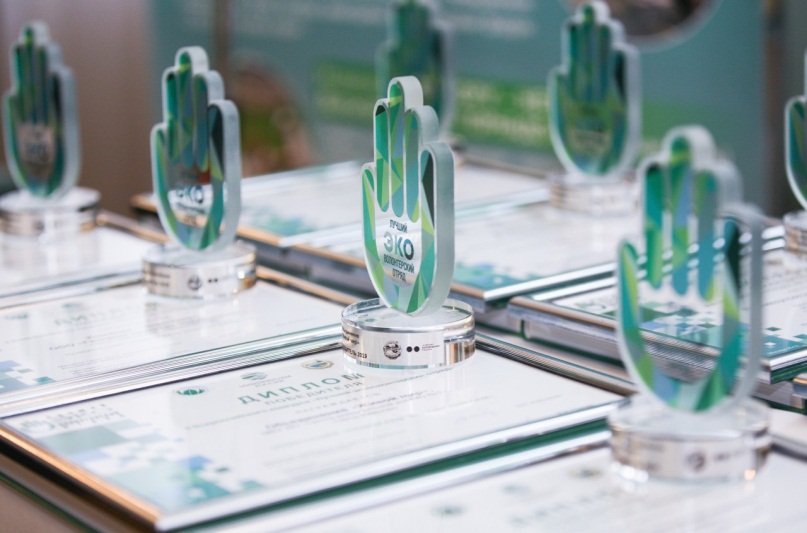 8
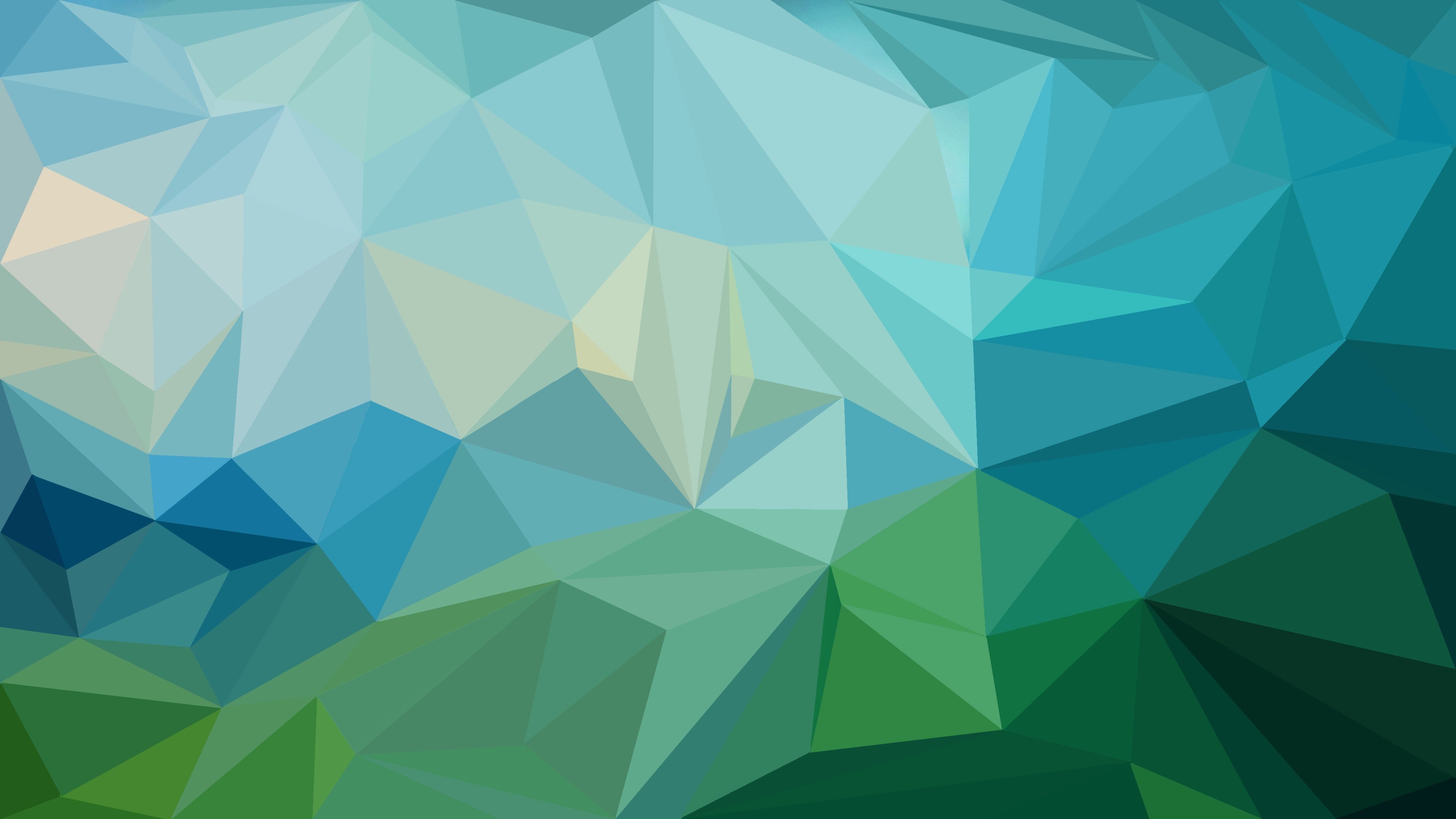 Перспективы развития проекта:
Для победителей конкурса будет организован ряд онлайн конференций всероссийского масштаба, которые будут способствовать наиболее полному раскрытию потенциала и обмену опытом волонтерской деятельности.
Для победителей будут организованы эколого-практические выезды в ведущие эко-центры ООПТ г. Москвы
Материалы конкурса будут тиражированы для широкой аудитории
Для победителей Конкурса предусмотрены обучающие программы, предоставленные Ассоциацией волонтерских центров
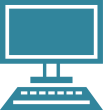 9
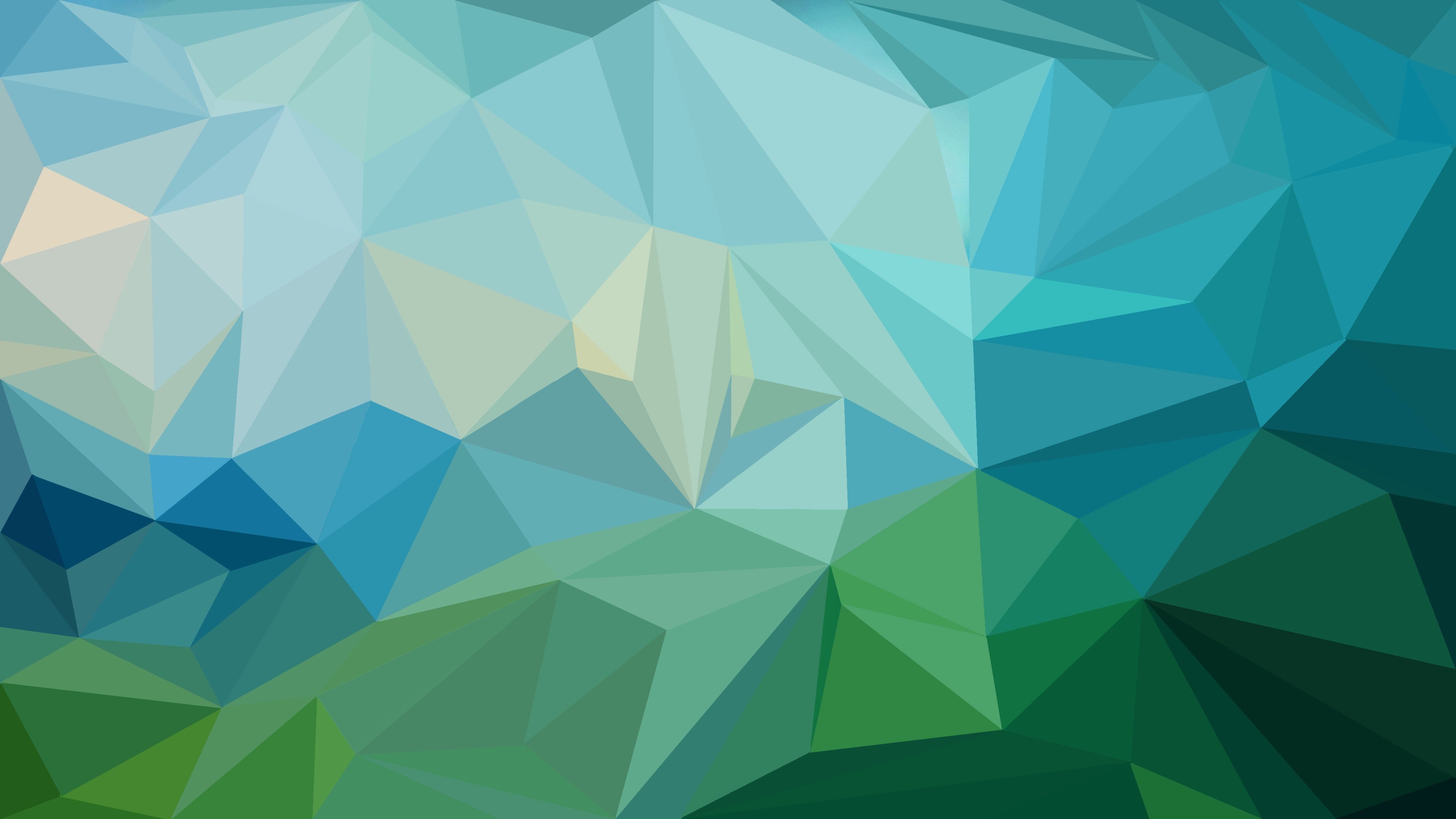 Срок приема заявок: 30 сентября 2020 г.

Как принять участие:
К участию в конкурсе приглашаются волонтерские отряды, объединяющие граждан в возрасте от 10 лет, реализовавшие социально-экологические проекты.

Для участия в Конкурсе заявители в срок до 30 сентября 2020 г. представляют в Оргкомитет Конкурса следующие документы:
—  заявление-анкету на участие в Конкурсе (заполняется электронно на сайте Фонда www.vernadsky.ru в разделе Всероссийский конкурс «Лучший эковолонтерский отряд»);
— портфолио, отражающее основные достижения отряда в сфере эковолонтерства (отправляется на электронную почту ecovolonter@vernadsky.ru).
10